Figure 1. DA increases the frequency but not the amplitude of sIPSCs recorded from entorhinal neurons. (A) sIPSCs ...
Cereb Cortex, Volume 24, Issue 12, December 2014, Pages 3195–3208, https://doi.org/10.1093/cercor/bht177
The content of this slide may be subject to copyright: please see the slide notes for details.
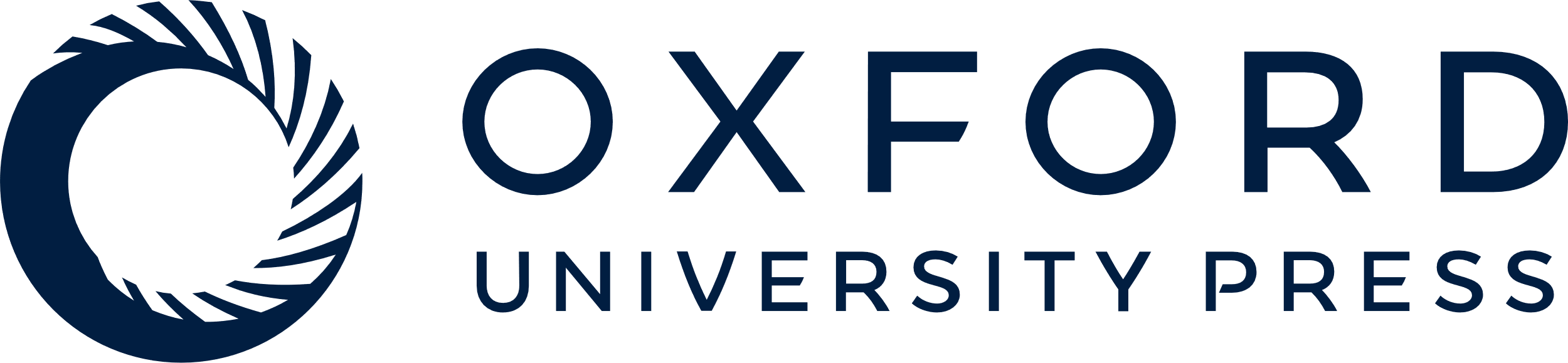 [Speaker Notes: Figure 1. DA increases the frequency but not the amplitude of sIPSCs recorded from entorhinal neurons. (A) sIPSCs recorded from a layer II stellate neuron before, during, and after the application of DA (100 μM). (B) Time course of the sIPSC frequency averaged from 13 stellate neurons. (C) Cumulative frequency distribution from a layer II stellate neuron before, during, and after the application of DA. (D) Cumulative amplitude distribution from the same cell before, during, and after the application of DA. The flat line part of the curves was generated because zero events were detected at the amplitudes below threshold. (E) Concentration–response curve of DA. Numbers in the parenthesis are the numbers of cells recorded. (F) Bath application of DA (100 μM) significantly enhanced the frequency (F) with no effects on the amplitude (A) of sIPSCs recorded from the pyramidal neurons in layer II (L2), layer III (L3), and layer V (L5). *P < 0.05, **P < 0.01.


Unless provided in the caption above, the following copyright applies to the content of this slide: © The Author 2013. Published by Oxford University Press. All rights reserved. For Permissions, please e-mail: journals.permissions@oup.com]